1100222 - Modelagem de Crescimento de Culturas Agrícolas
LEB5048 - Modelagem de Culturas Agrícolas I

O Modelo CROPSIM – aula 2

Objetivos:
Calcular a produtividade potencial de uma cultura
Realizar uma calibração intuitiva
Realizar alguns testes de sensibilidade
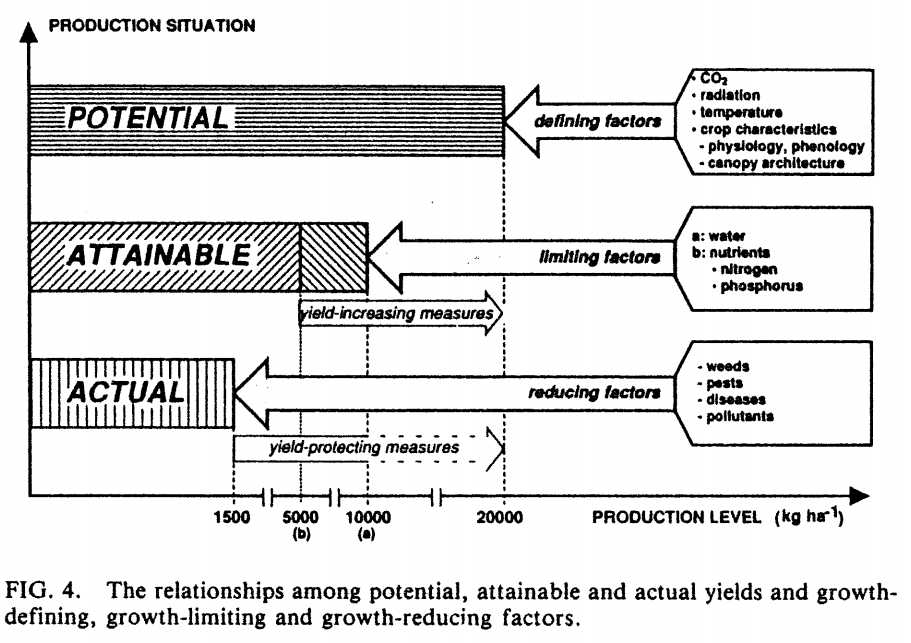 Um modelo de crescimento de plantas
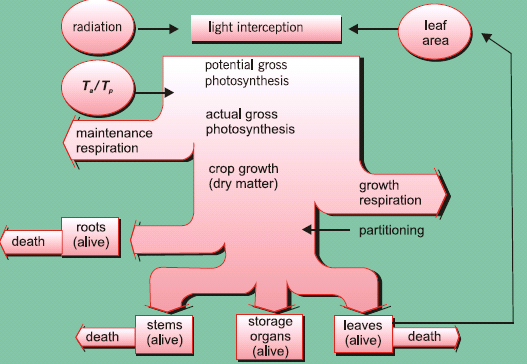 Potencial
ou
Limitado por água
BH
DVS
Último passo da semana passada
Passo 3 
Calcular a fotossíntese bruta
Calcular a radiação absorvida



Calcular a fotossíntese bruta
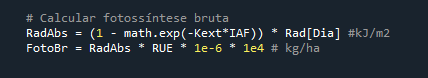 Tarefa para hoje
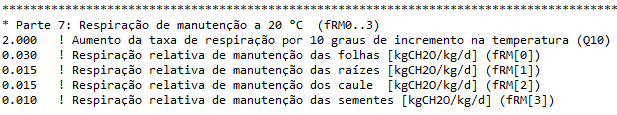 Passo 4 
Calcular a respiração de manutenção
Calcular a respiração a 20 °C, para cada componente, por exemplo para as folhas:

Corrigir para a temperatura pelo Q10




Somar as RM dos quatro componentes para encontrar a RMtotal
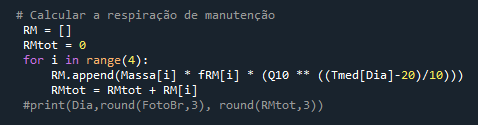 CROPSIM4
Passo 5 
Particionar fotossíntese e subtrair a manutenção
F. Líquida
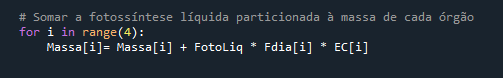 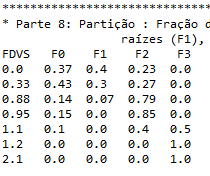 Fator de partição
Eficiência de conversão (respiração de crescimento)
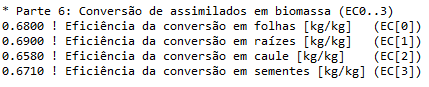 Passo 6 
Calcular o novo IAF
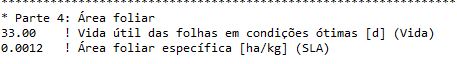 Specific Leaf Area Área Foliar Específica
ha/kg
Produtividade de folhas = massa seca de folhas por área, kg/ha
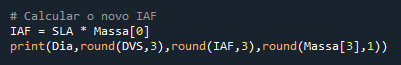 Executar o código
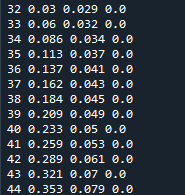 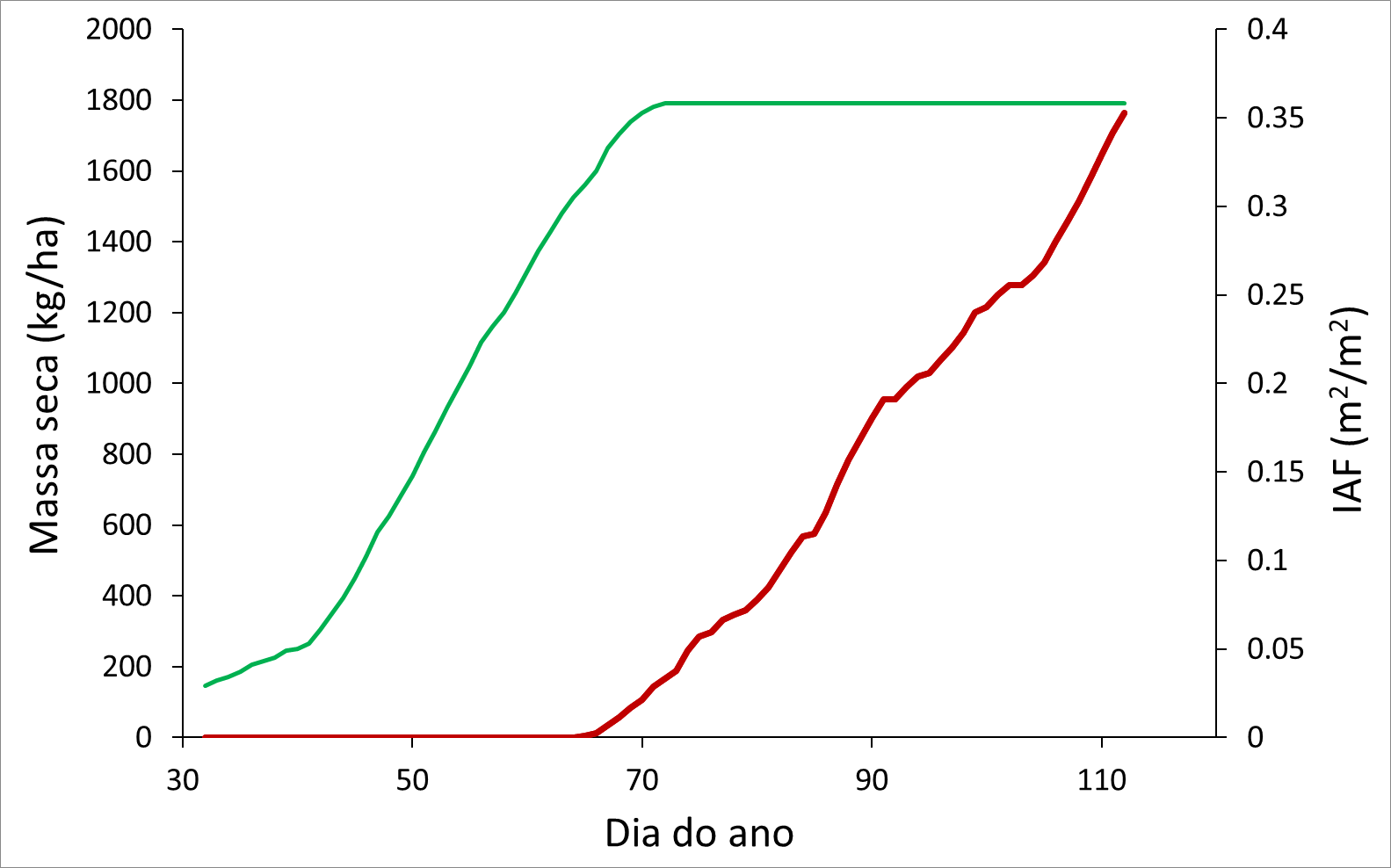 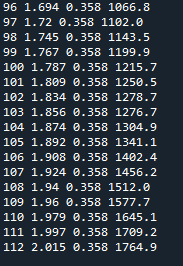 Testar sensibilidade da SLA
Aumentar seu valor de 0,0012 para 0,0024 ha/kg
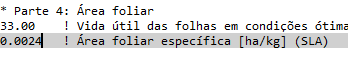 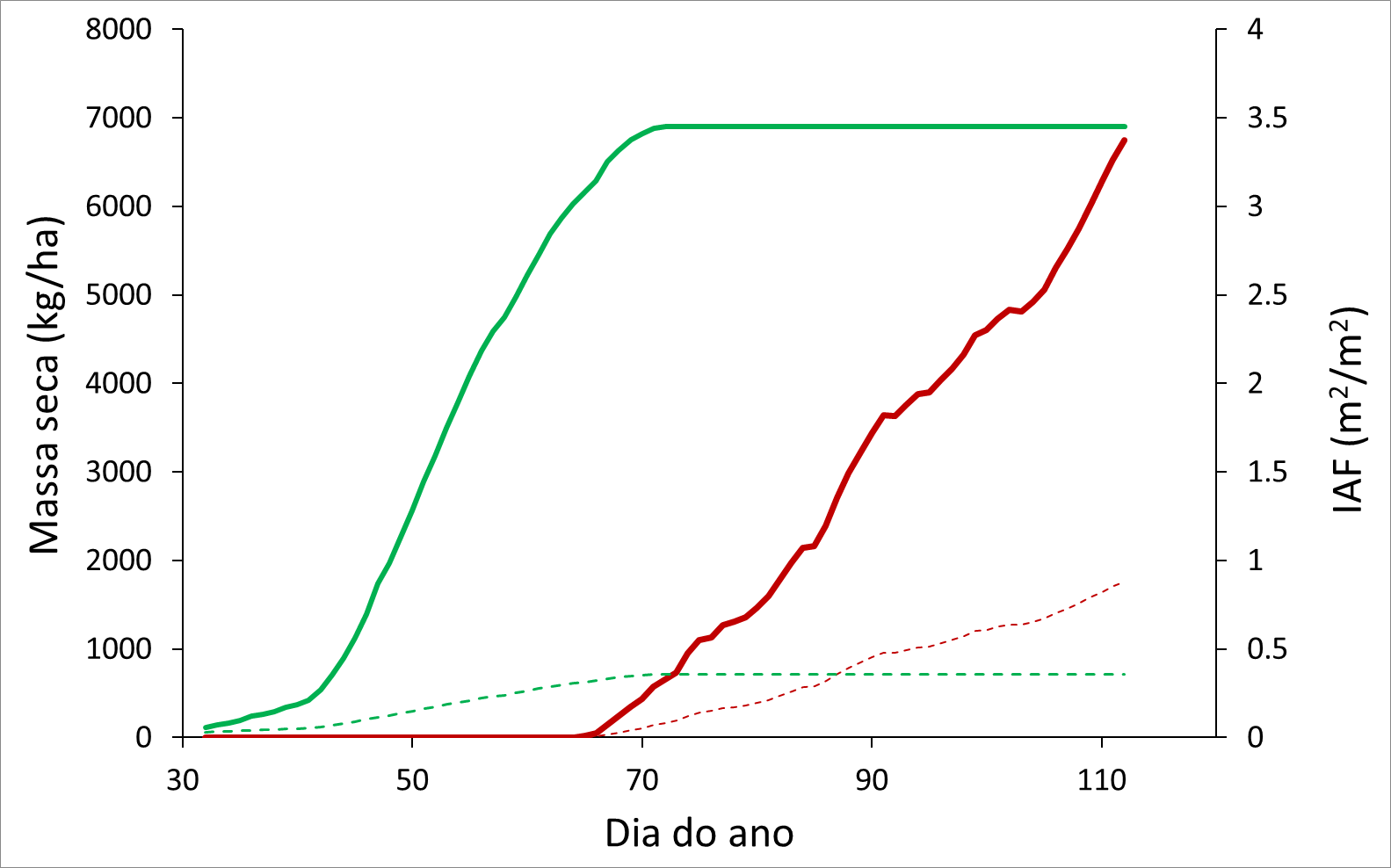 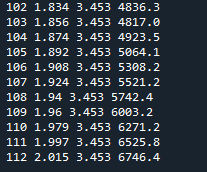 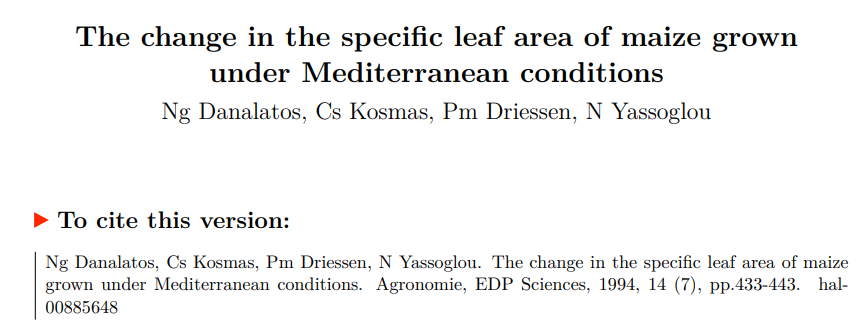 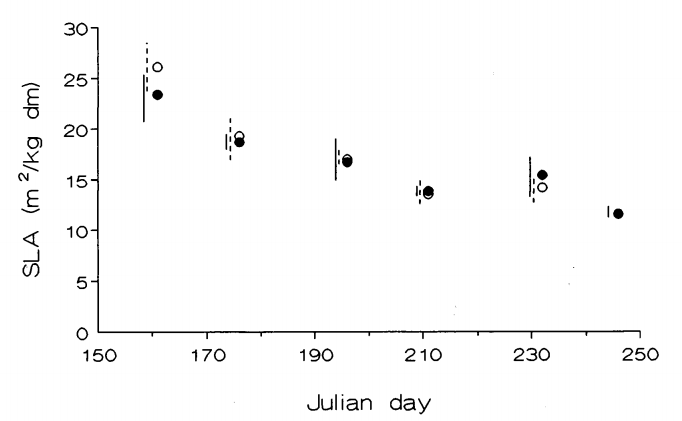 Inserir uma SLA variável com DVS
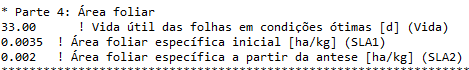 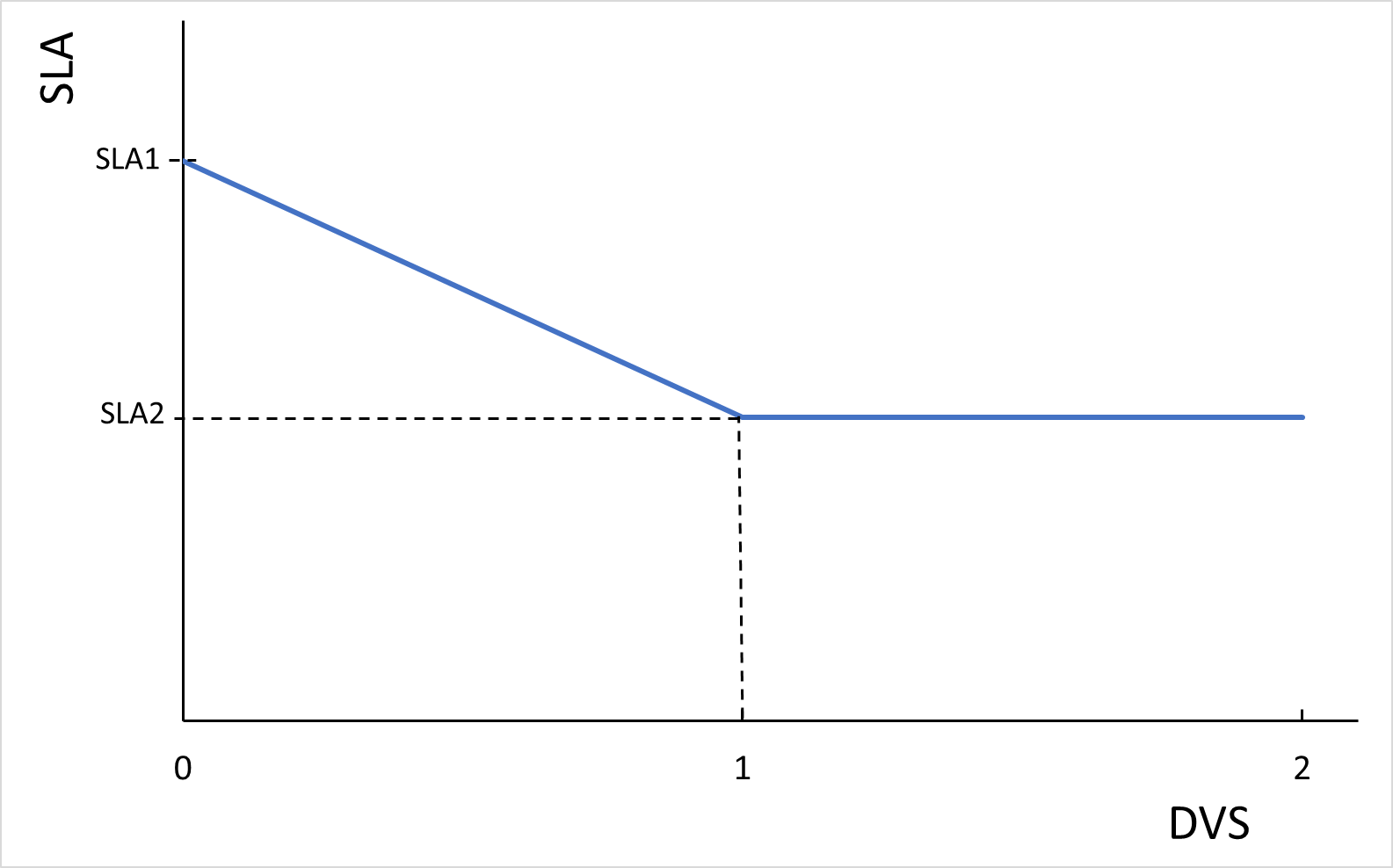 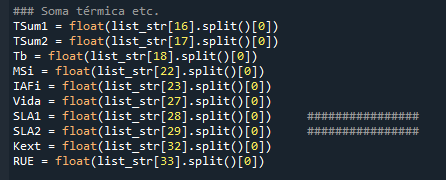 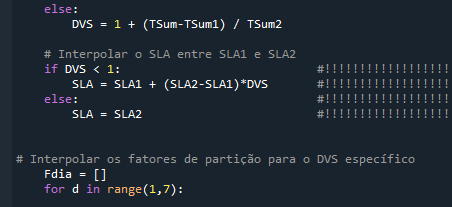 Como equacionar SLA em função de DVS?
CROPSIM5
E executar:
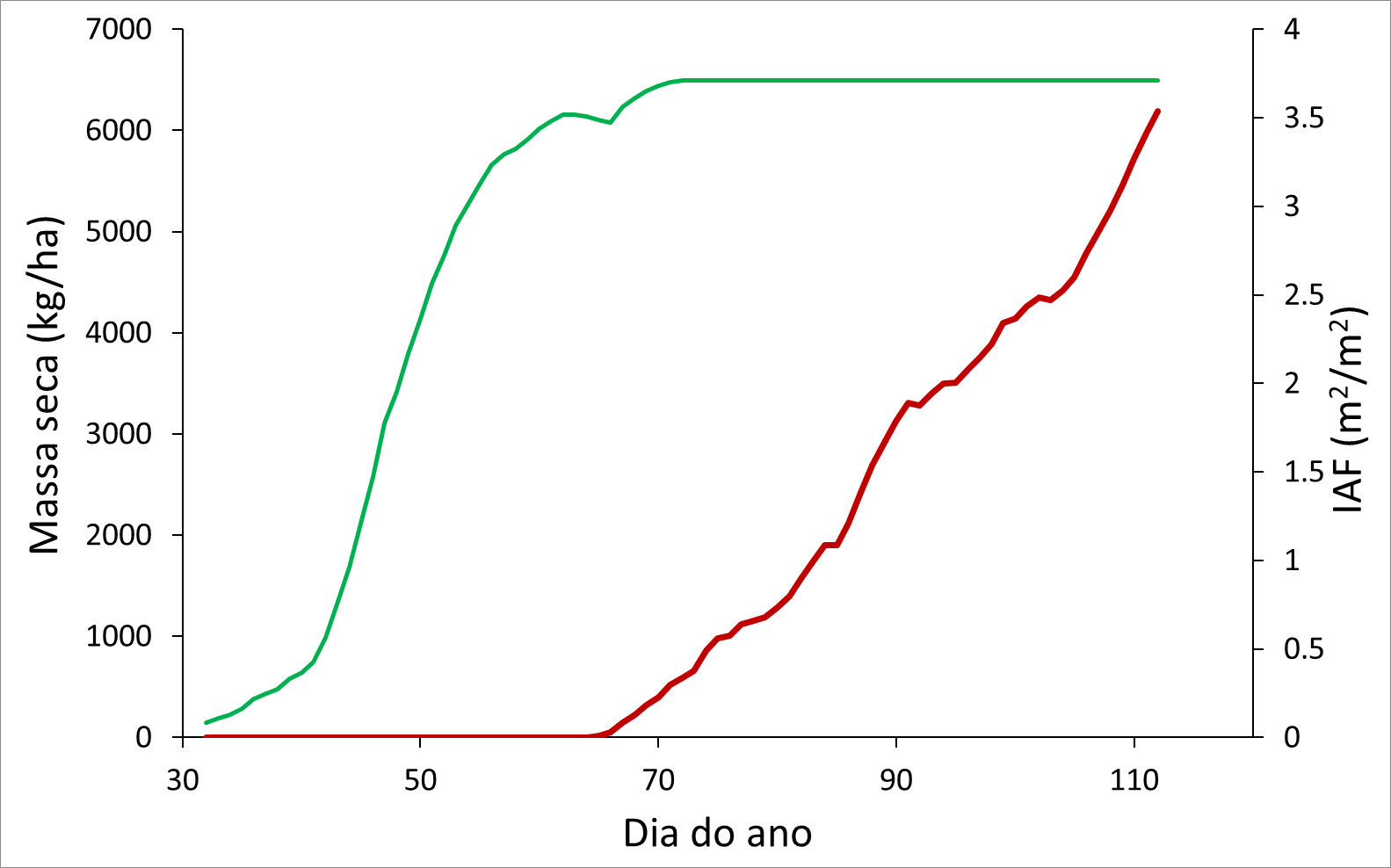 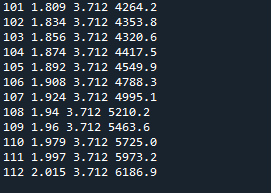 Ainda falta incluir o tempo de vida das folhas no código.
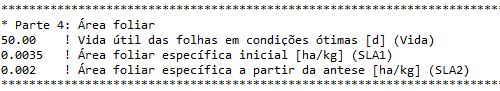 Inserir o tempo de vida das folhas
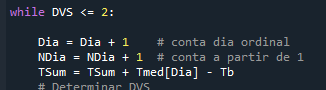 Adicionar um contador de dias
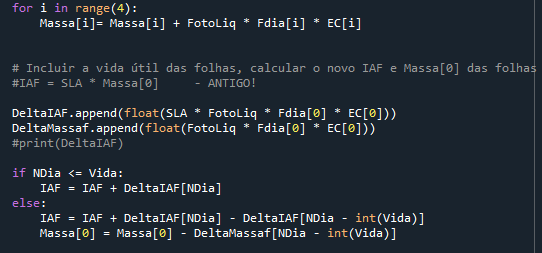 Registrar o DIAF e DMassa[0] a cada dia
Contabilizar os D de (Vida) dias atrás
CROPSIM6
Executando ...
IAF  Rendimento grãos (kg/ha)
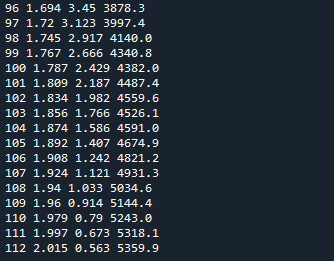 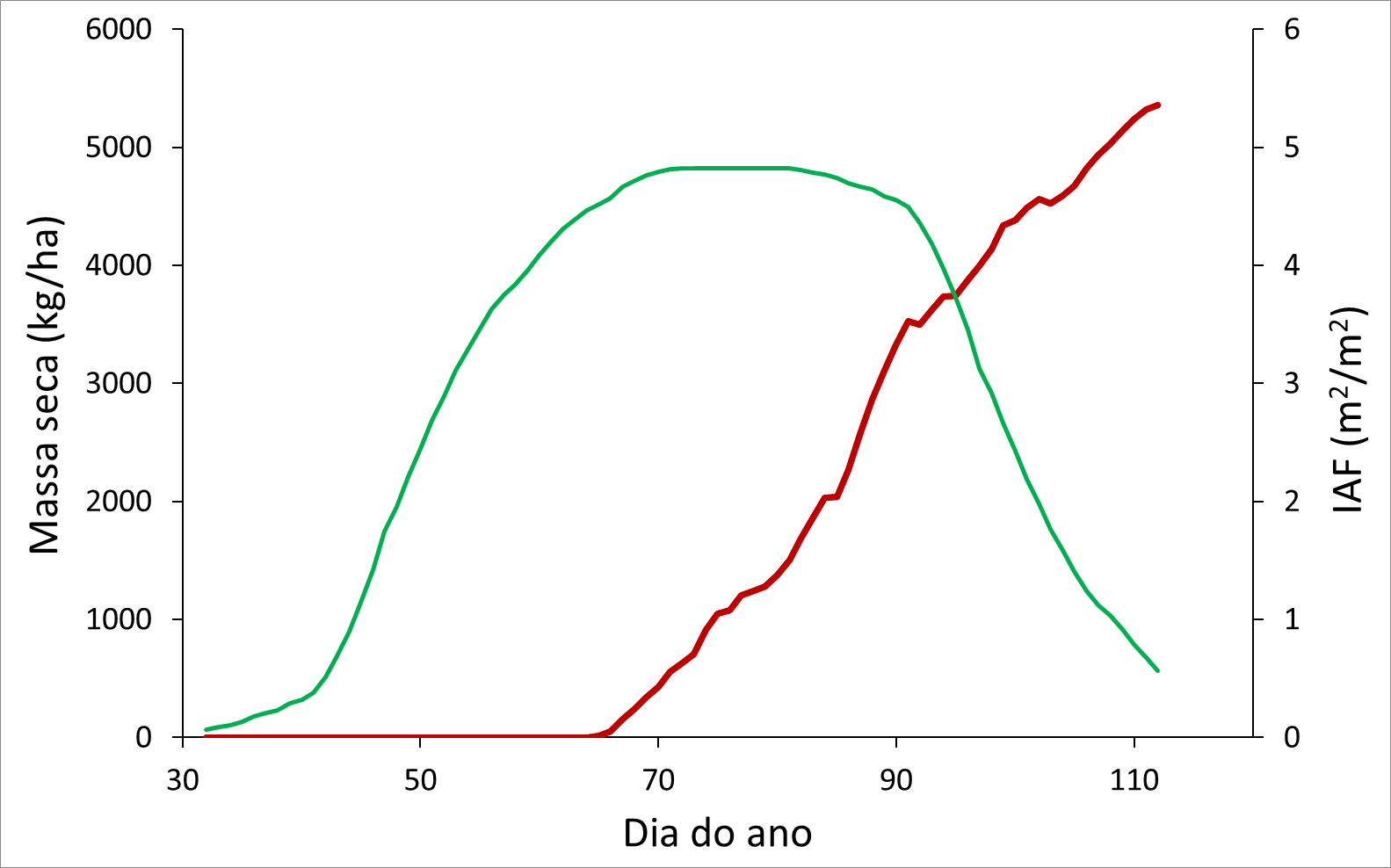 Tarefa para a semana que vem
Testar sensibilidades (S)
R: Resposta (saída do modelo)
P: Parâmetro (entrada do modelo)
Variar o parâmetro em 1% (DP/P = 0,01) e verificar quanto é a variação relativa da saída R (DR/R)

Parâmetros a testar: 
Vida, SLA1, RUE, Q10

Respostas a avaliar: Massa[3] (grãos [sementes], valor no final do ciclo), IAF (valor máximo no ciclo)